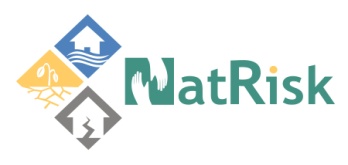 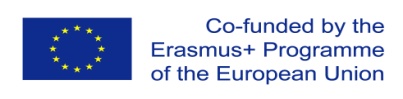 Development of master curricula for natural disasters risk management in Western Balkan countries
SPECIAL MOBILITY STRAND
Dr Vesna Stankov Jovanović, full professor
University of Niš
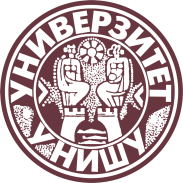 Third Steering Committee, Project Management Committee and Quality Assurance Committee meetings, First SMS meeting / March 06-08, 2018
Project number:  573806-EPP-1-2016-1-RS-EPPKA2-CBHE-JP
 
"This project has been funded with support from the European Commission. This publication reflects the views only of the author, and the Commission cannot be held responsible for any use which may be made of the information contained therein"
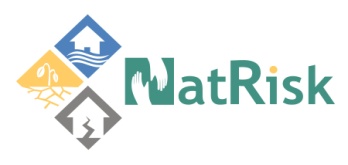 Development of master curricula for natural disasters risk management in Western Balkan countries
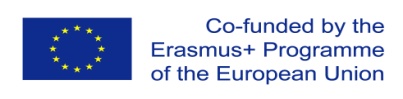 Mobility Scheme – main phases
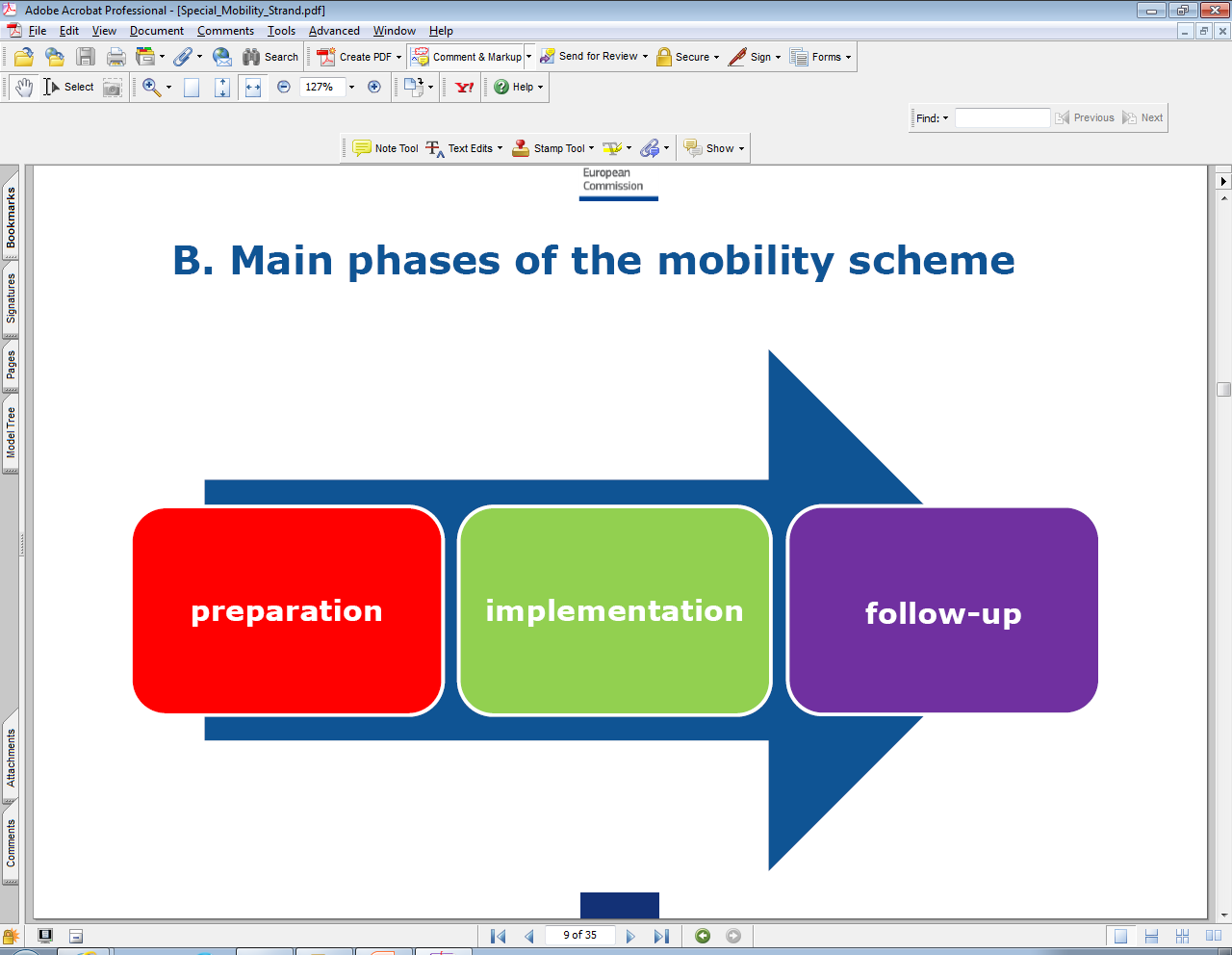 2
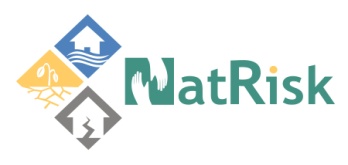 Development of master curricula for natural disasters risk management in Western Balkan countries
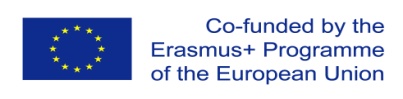 Preparation – Inter-institutional agreement
Signed by each beneficiary institution before the selection of the mobility scheme (bilateral)
Provides specific provisions on the roles of the institutions, selection procedure, admission/selection criteria, appeal procedures, decision making process, quality assurance measures, etc.
Template available on the CBHE beneficiary space https://eacea.ec.europa.eu/erasmus-plus/beneficiaries-space/capacity-building-in-higher-education_en
    minimum requirements must be maintained, but new provisions can be added
3
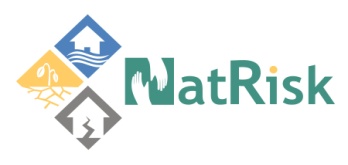 Development of master curricula for natural disasters risk management in Western Balkan countries
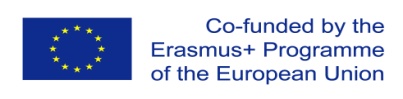 Interinstitutional agreements signed
4
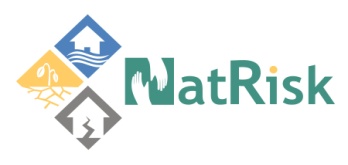 Development of master curricula for natural disasters risk management in Western Balkan countries
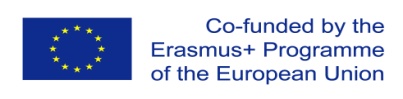 Preparation –tasks
Each Institution need to have adopted legal documents regulating mobility (Rulebooks, Guidelines, Manuals,...) and visible on institutional website

ADDED VALUE
TCASU, KPA have adopted necessary documents (UNID- has prepared documents- in the process of adoption.
5
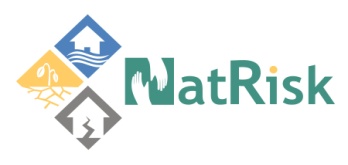 Development of master curricula for natural disasters risk management in Western Balkan countries
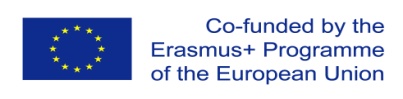 Preparation –tasks
Announcement of call on institutional website
-List of necessary documents (proposal of staff mobility agreement/proposal of learning agreement, scan of passport, per-acceptation letter, language certificate, special conditions)

2. Selection of nominees

3. Protocol of selection made and signed by the comission

4. Declaration of impartiality signed

5. List of nominees sent to the receiving institution
6
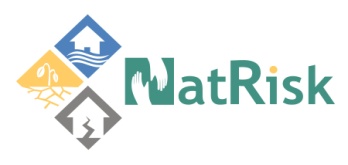 Development of master curricula for natural disasters risk management in Western Balkan countries
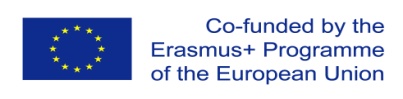 After acceptation of candidates
sending Iinstitution signes Grant agreement with candidate

NatRisk SMS responsible person arranges with receiving institution all details regarding mobility and inform candidate about them

NatRisk SMS responsible person provides candidate with list of necessary documents, she/he need to prepare before and present after the mobility
7
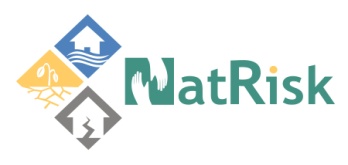 Development of master curricula for natural disasters risk management in Western Balkan countries
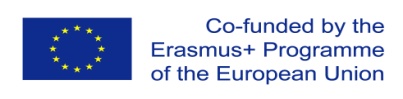 ONLY FOR WB INSTITUTIONS
Since in realization of mobility national laws must be obeyed, 
there is special list of supporting documents

Nalog za službeno putovanje
Odluka o upućivanju na službeno putovanje u inostranstvo
Račun za kupljenu kartu za prevoz ili u slučaju putovanja 
automobilom, računi za gorivo, isečci putarina
4. Izveštaj o obavljenom službenom putu
5. Račun za smeštaj tokom mobilnosti
FOR ALL PARTNERS

Fulfilled  Staff mobility report (student mobility report) Annex P2
(originals to be given to SMS responsible person, who scans it and upload
to NatRisk platform- SMS files
2. Short impressions of mobility, photo to be published on project website
3. Completed EU survey
8
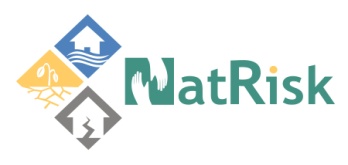 Development of master curricula for natural disasters risk management in Western Balkan countries
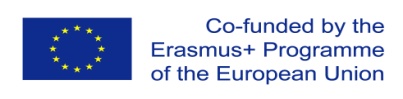 Implementation – basic principles
Pre-financing of the grant must be foreseen for the students/staff in order to facilitate the installation process


Receiving organisation and sending organisation have to ensure a constant follow-up and regular monitoring on the individual mobility
9
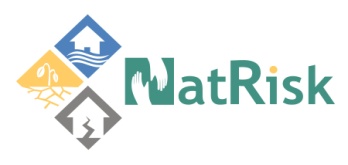 Development of master curricula for natural disasters risk management in Western Balkan countries
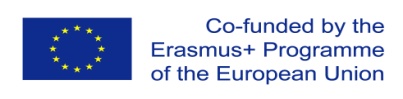 All mobility details must be encoded in the EACEA Mobility tool
In order to achieve up-to-date EACEA mobility tool essential is:

COMMUNICATION BETWEEN INSTITUTIONAL SMS RESPONSIBLE PERSON WITH PROJECT COORDINATOR

Immediatelly after mobility all necessary documents need to be uploaded to project platform or alternativelly sent by e-mail to smsnatrisk@gmail.com 

Only after this, EU survey is generated which fulfillment is COMPULSORY for payment of complete grant
10
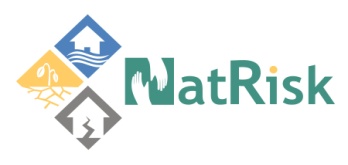 Development of master curricula for natural disasters risk management in Western Balkan countries
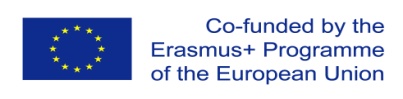 Follow-up – basic principles
Beneficiary organisations involved in SMS commit to:
Recognise the ECTS or equivalent credits obtained by the students during the activities carried out and agreed in the Learning Agreement
Avoid any extension of the study period upon return to take additional exams
Recognize, disseminate and embed the learning outcomes of the staff mobility 
Solicit the individuals to fill in the Participant Report before the end of mobility (for students) and right after the end of mobility (for staff)
11
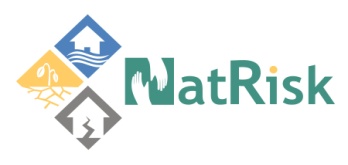 Development of master curricula for natural disasters risk management in Western Balkan countries
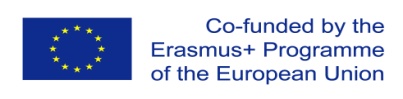 Financial Management – basic principles
The budget granted for the CBHE project and the one granted for the SMS must be kept separated
The SMS funds are aimed at covering two types of costs - the subsistence and travel costs
Individuals cannot benefit at the same time from SMS support and Erasmus+ ICM (Key Action 1) 
Students selected must be exempted from paying fees for tuition, registration, examinations and access to laboratory and library facilities at the receiving institution
12
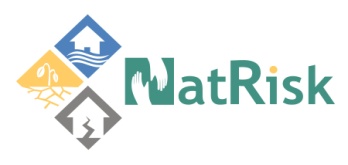 Development of master curricula for natural disasters risk management in Western Balkan countries
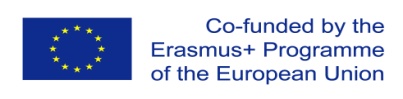 Subsistence costs – students and staff
Subsistence costs for students
The amount must be paid in full and directly to the student concerned
Consortia are strongly recommended to manage their SMS grants in an account in Euros
Subsistence costs for staff
Beneficiary organisation in accordance with their institutional practice may decide to either:
Provide the amount directly to the staff members concerned or
Provide the participant with direct provision of the required services (payment of the hotel stay, subsistence, local transportation, personal or optional health insurance, etc.)
13
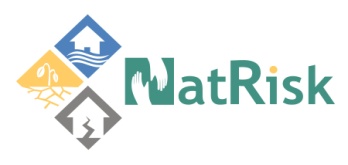 Development of master curricula for natural disasters risk management in Western Balkan countries
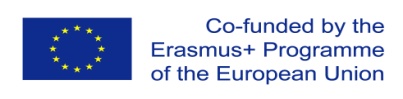 Modification of the mobility scheme
Regardless of the duration, the minimum number of students and staff members from Partner Countries and Programme Countries as foreseen in the original proposal must be respected!
The figures and the budget allocation for each of the 4 categories are indicated in the Estimated Budget of the Action, Annex III of the CBHE Grant Agreement (GA). Modification is allowed if:   
it does not affect the minimum number of mobilities foreseen
the change in the amount of the budget indicated in the GA for one or more mobility categories does not exceed 10%, and
the total estimated budget indicated in the GA is not exceeded
14
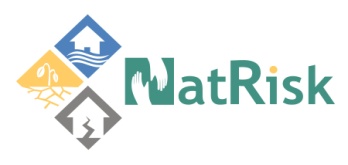 Development of master curricula for natural disasters risk management in Western Balkan countries
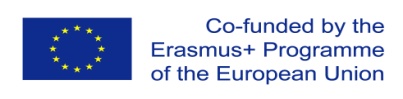 Documents inventory
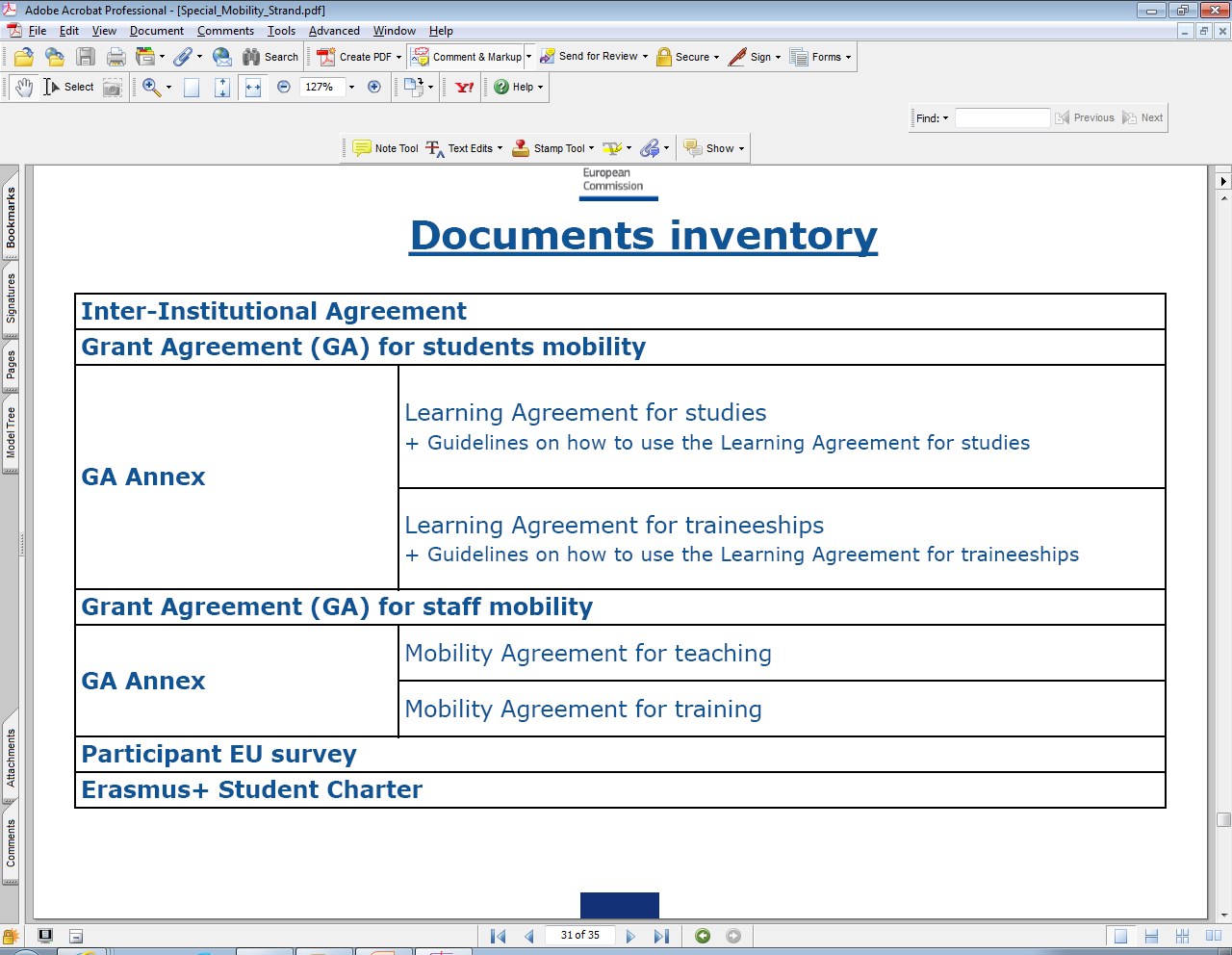 ALL PARTNERS: Mobility reports, short impressions with photo

WB PARTNERS: Supporting documents regarding travel and stay
15
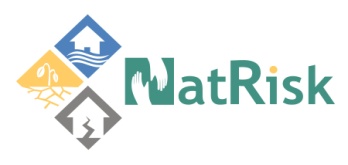 Development of master curricula for natural disasters risk management in Western Balkan countries
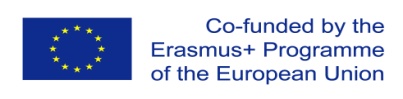 QUESTIONS?
16
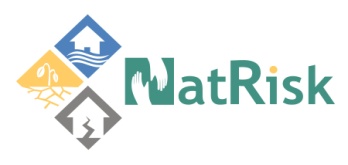 Development of master curricula for natural disasters risk management in Western Balkan countries
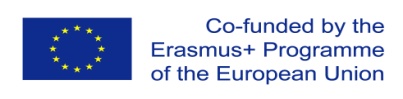 17
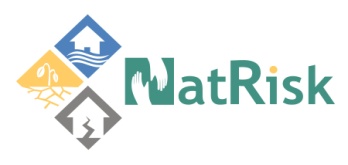 Development of master curricula for natural disasters risk management in Western Balkan countries
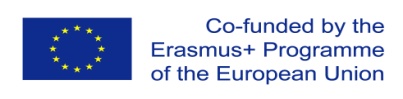 18